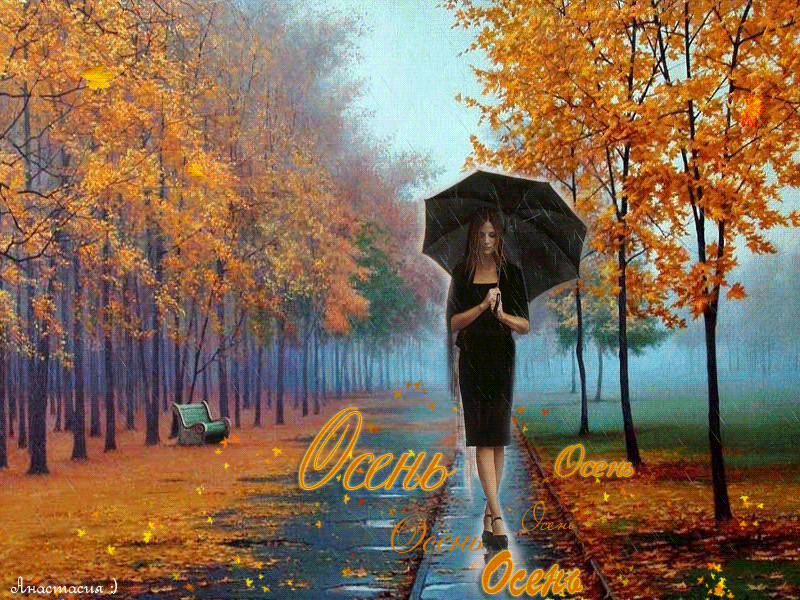 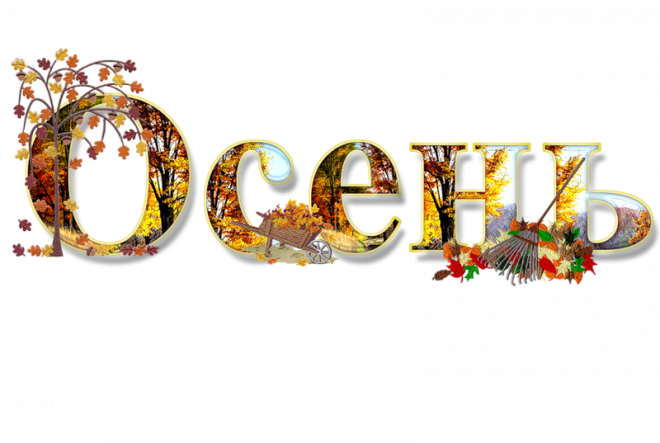 Цель урока:
Закрепление знаний учащихся о времени года осень.
Работать над развитием речи.

Задачи:
1. Развивать коммуникативные навыки учащихся.
2. Знакомясь с картинами, дать возможность учащимся поразмышлять над вопросом «В чём красота осени?»
Назовите осенние месяцы.
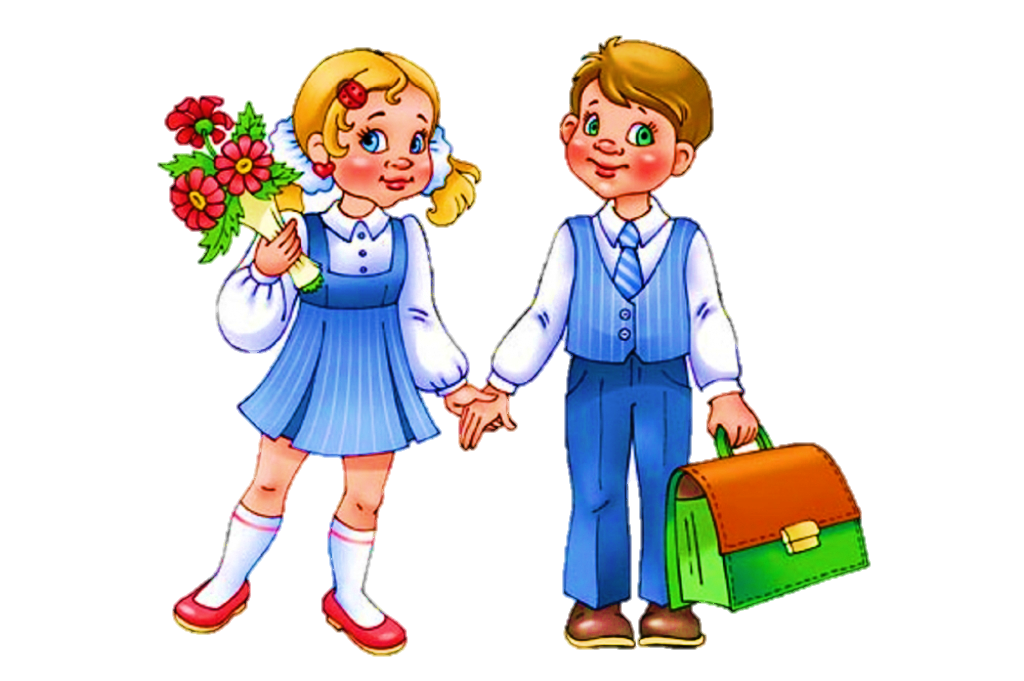 Сентябрь
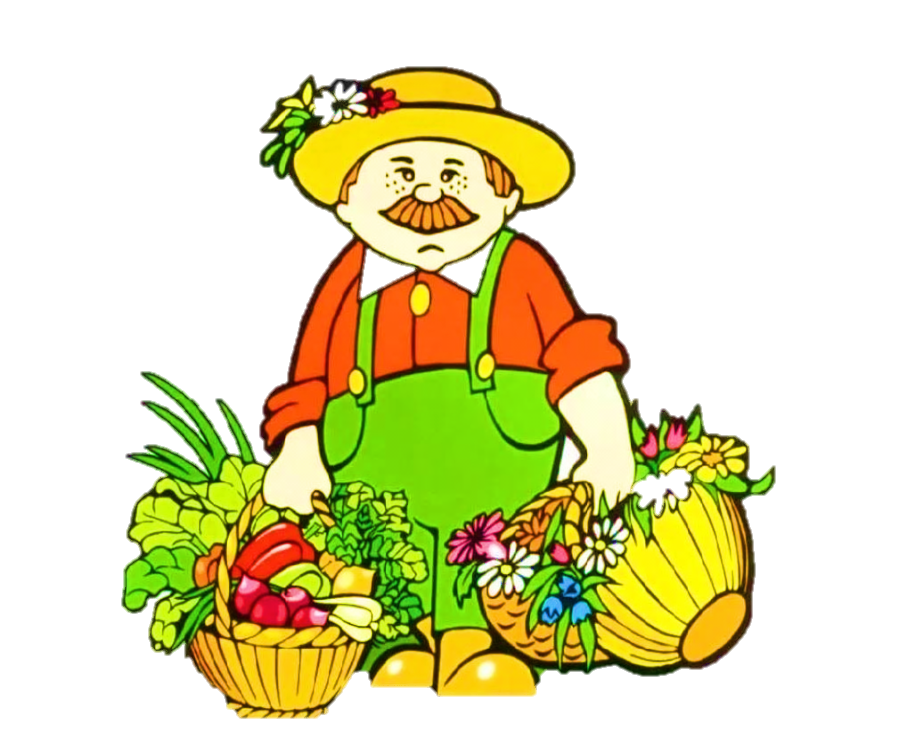 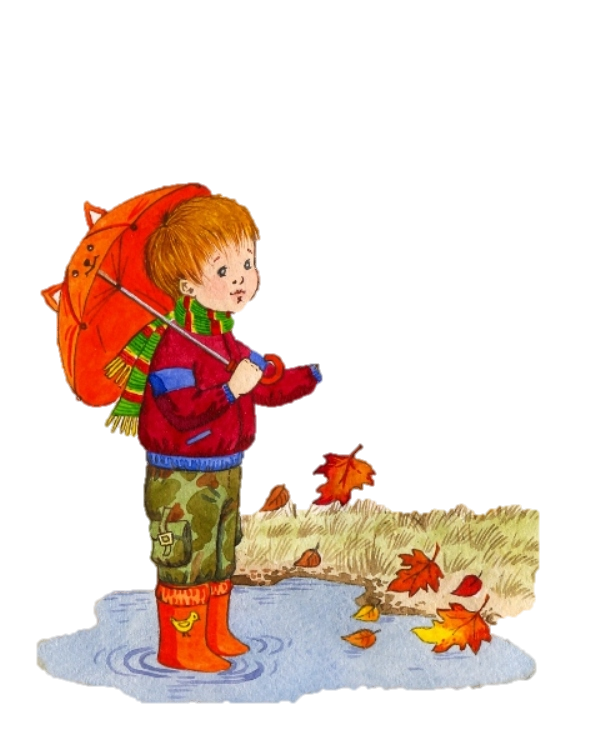 Октябрь
Ноябрь
Посмотри на эту картинку. Какая необычная природа! Какие разноцветные листья – красные, желтые. Это значит наступила осень! Давай познакомимся с этим временем года получше!
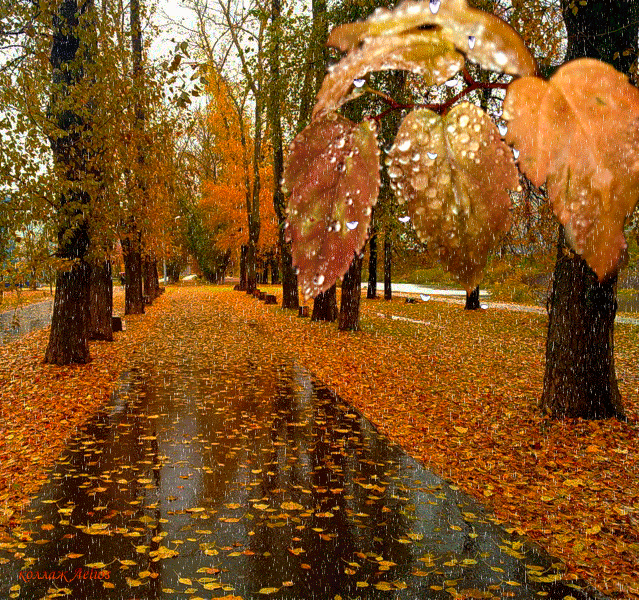 Листья меняют свой цвет потому, что с наступлением осени солнышко светит все меньше, и им не хватает солнечного цвета, чтобы оставаться зелеными.
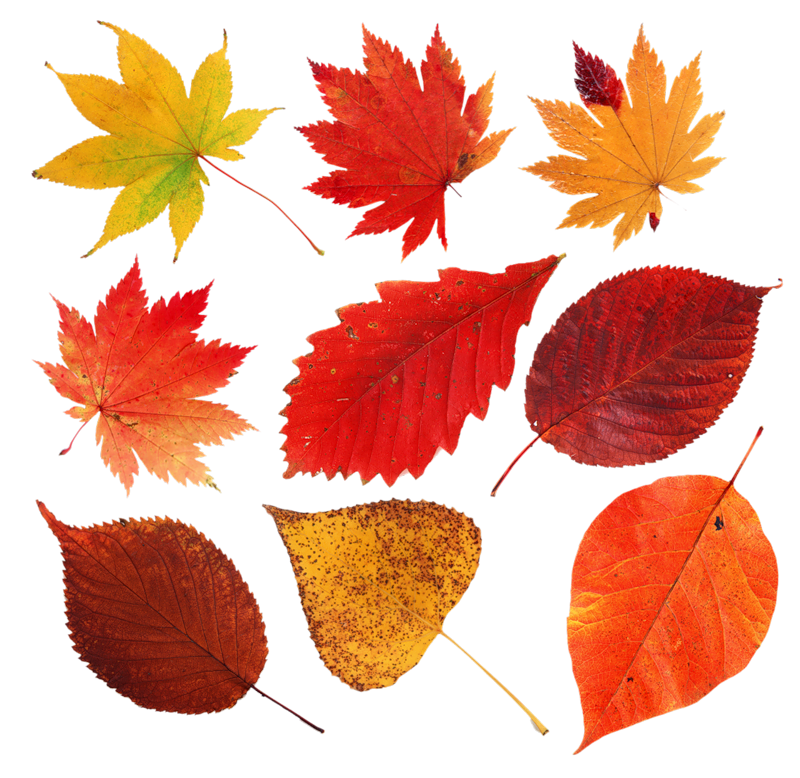 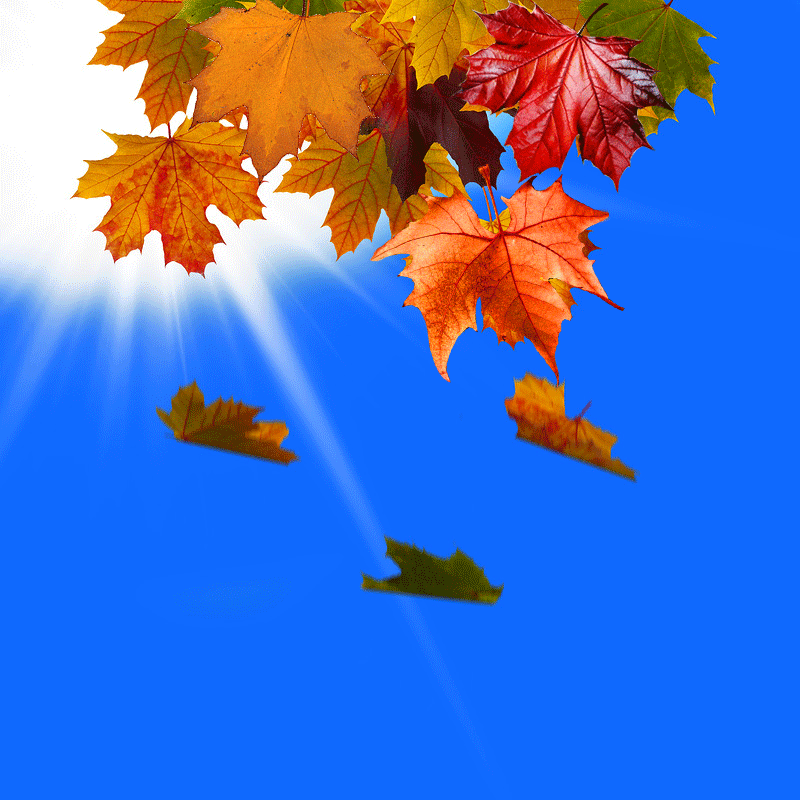 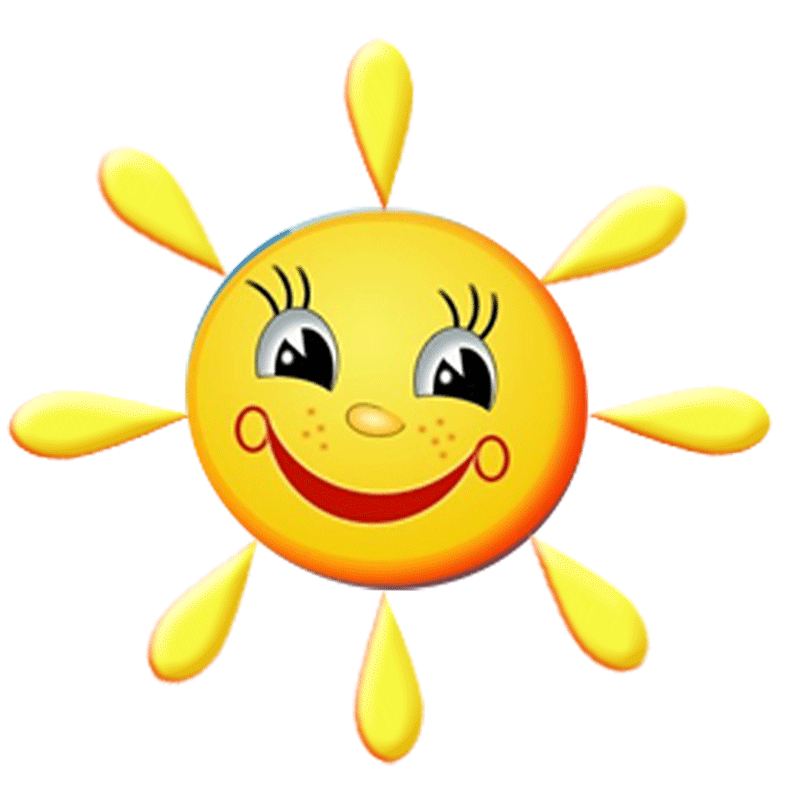 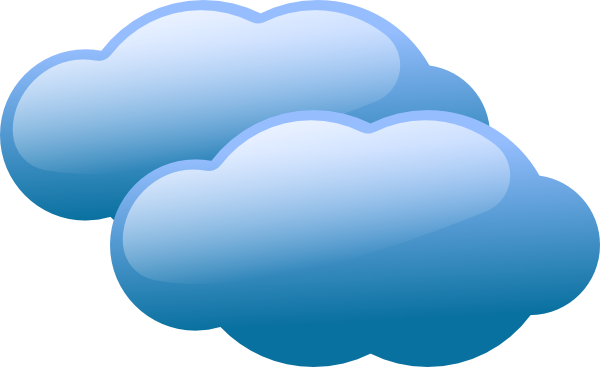 Осенью на улице начинает холодать. Люди одеваются теплее чем летом – в теплые шапки, пальто и куртки, переобуваются в ботинки и сапоги.
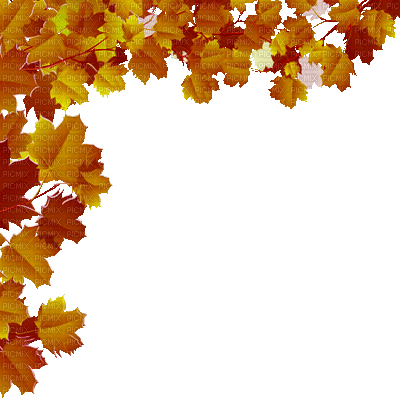 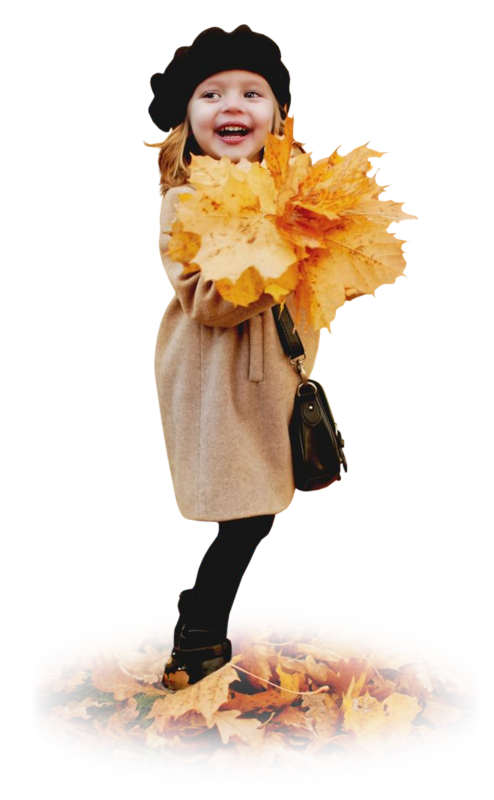 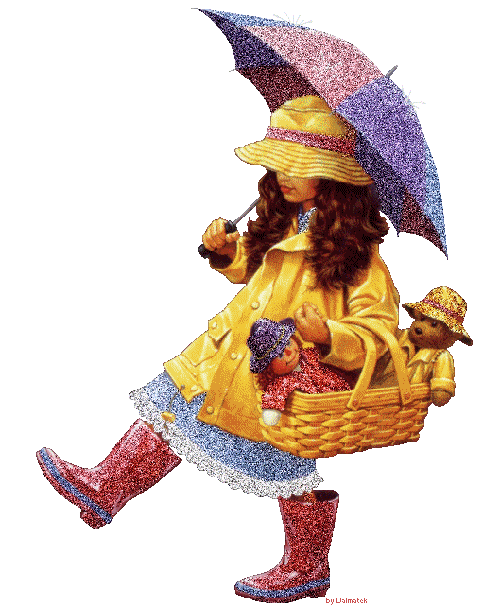 По утрам стелются туманы.
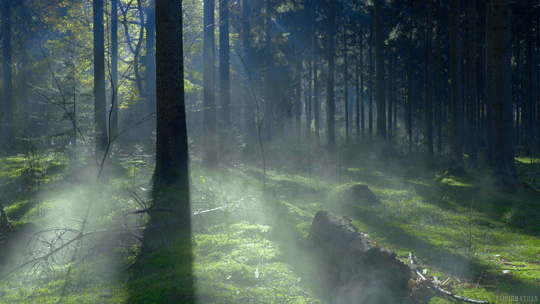 Порывы ветра срывают с деревьев желтые листья, Начинается пора листопада. Листья осыпают все вокруг.
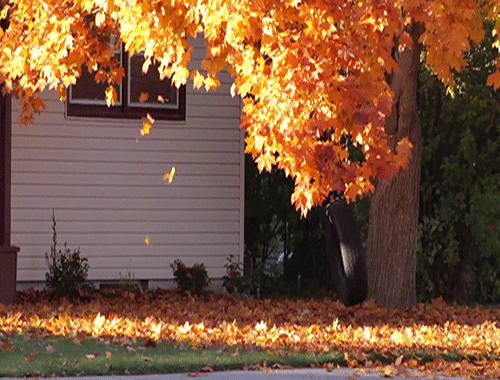 Поздней осенью становится еще холоднее. По ночам бывают заморозки - на листьях и траве появляется иней. От холода замерзают лужи.
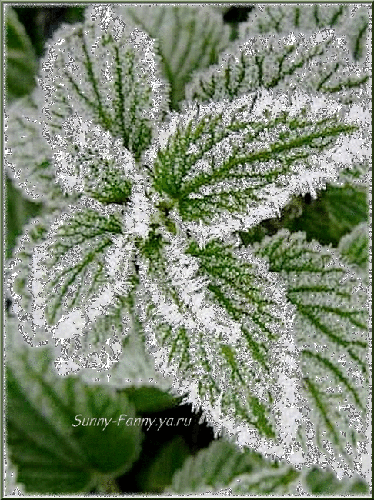 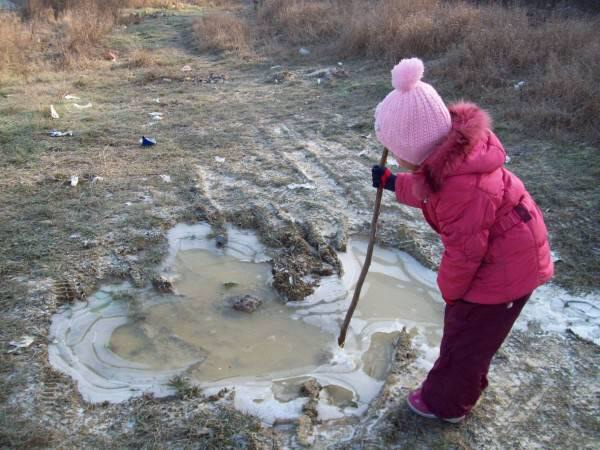 Лужа
Иней
Осенью многие птицы улетают на юг – в теплые страны. Они улетают потому, что осенью и зимой очень холодно, птицам нечего есть – исчезают насекомые и растения - трава и листья деревьев.
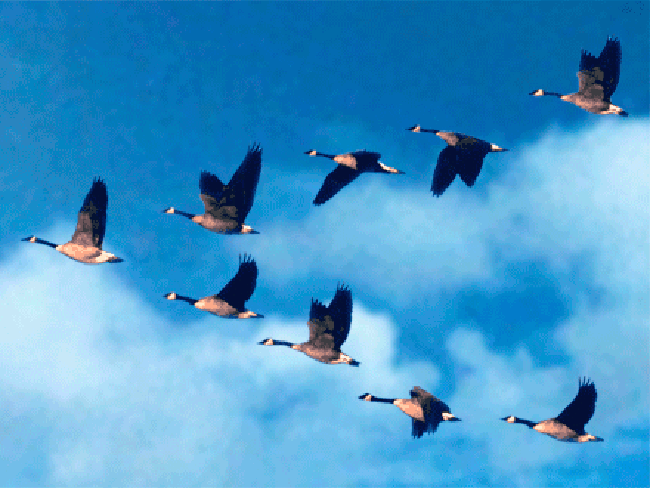 Осенью животные тоже начинают готовиться к зиме. Многие животные осенью как и люди начинают «утепляться» – их шерсть становится гуще и пушистее. С такой густой и пушистой шерстью они точно не замерзнут зимой!
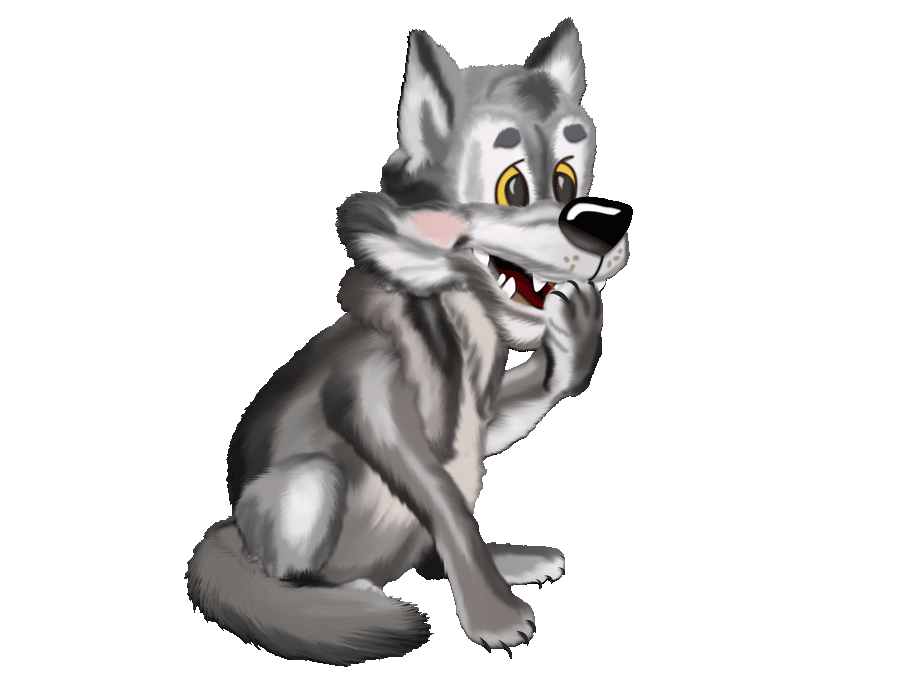 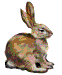 Заяц
Волк
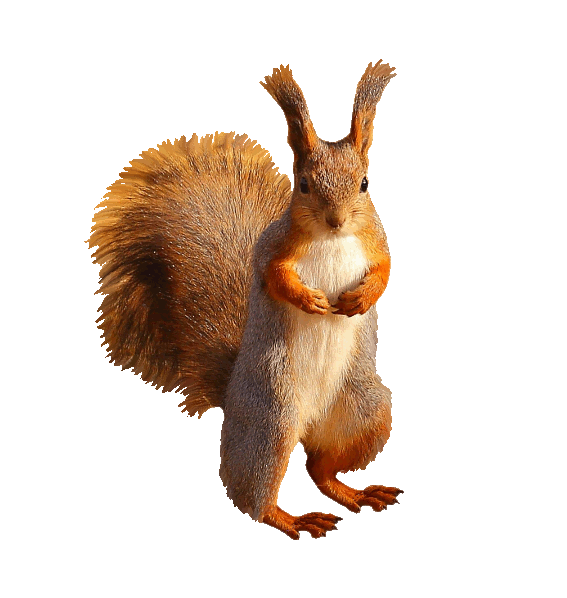 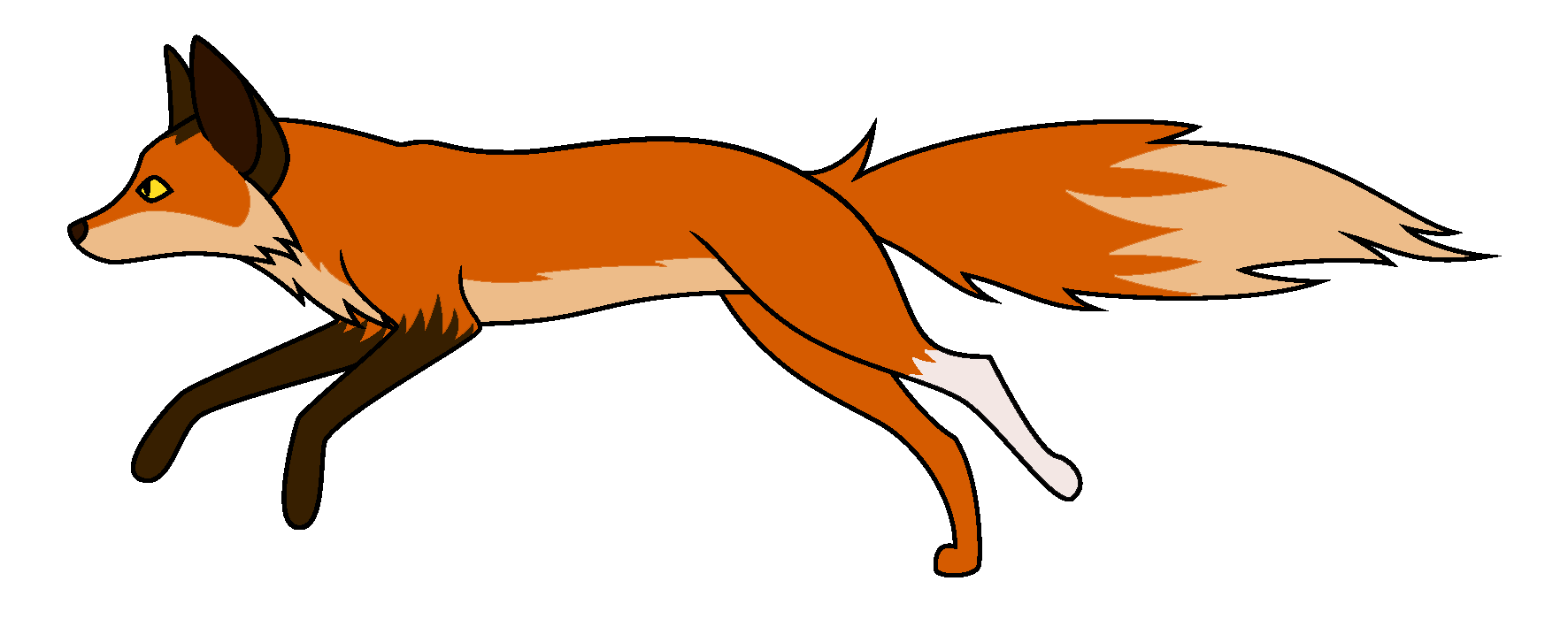 Белка
Лиса
Осенью звери стараются сделать побольше запасов еды на зиму.
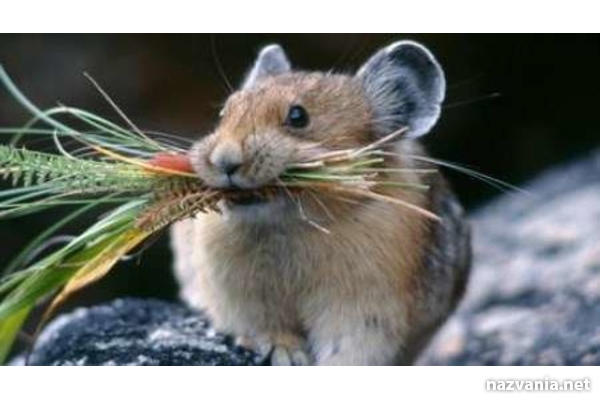 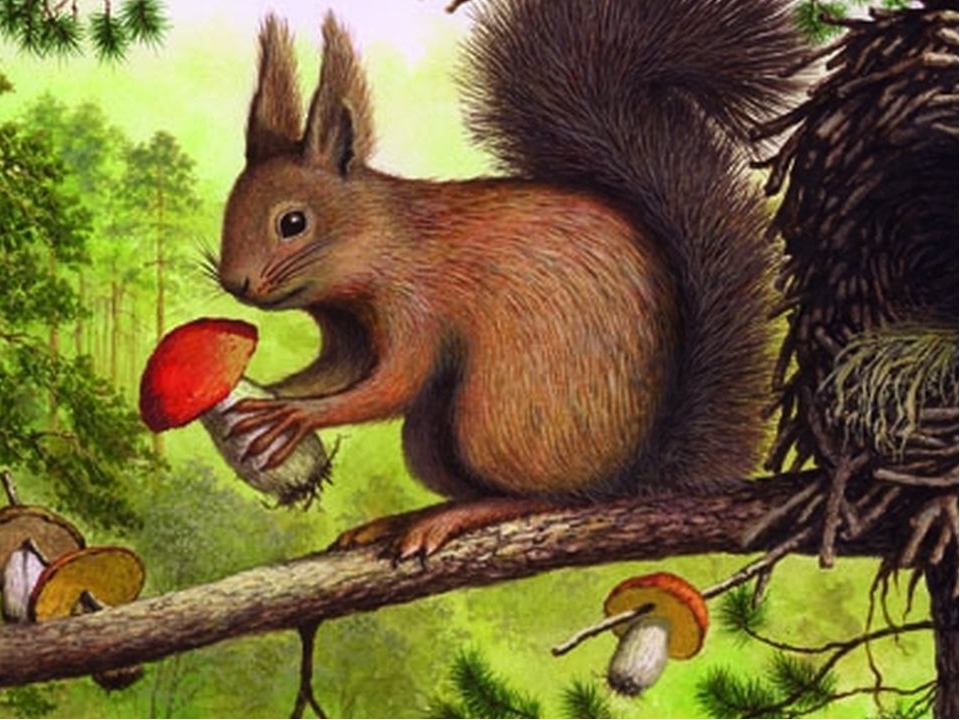 зерно
Люди начинают собирать урожай. Осенью созревают много овощей и фруктов..
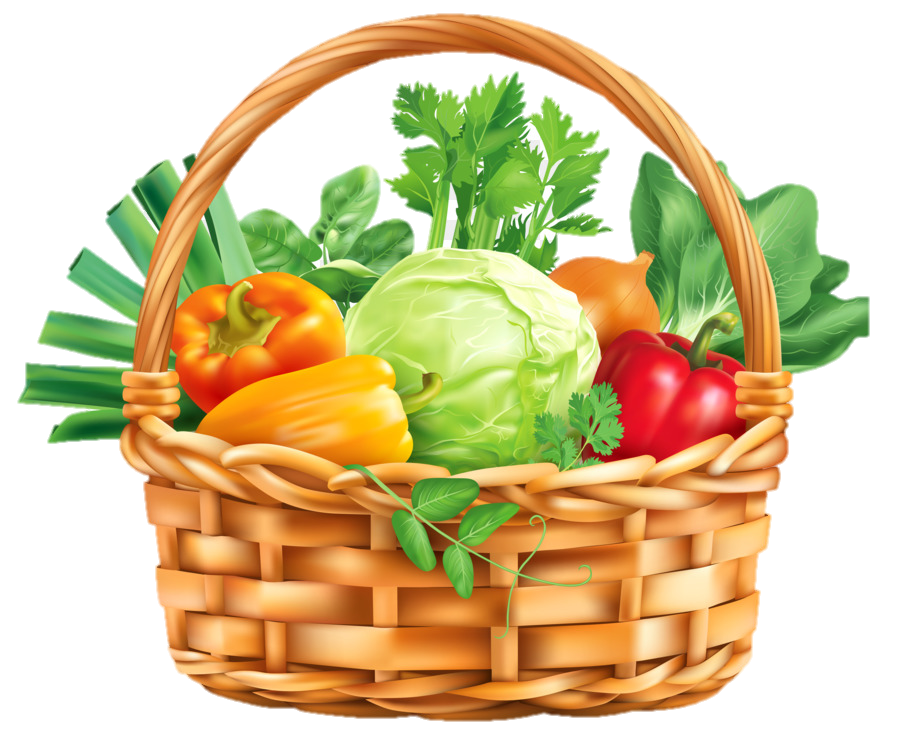 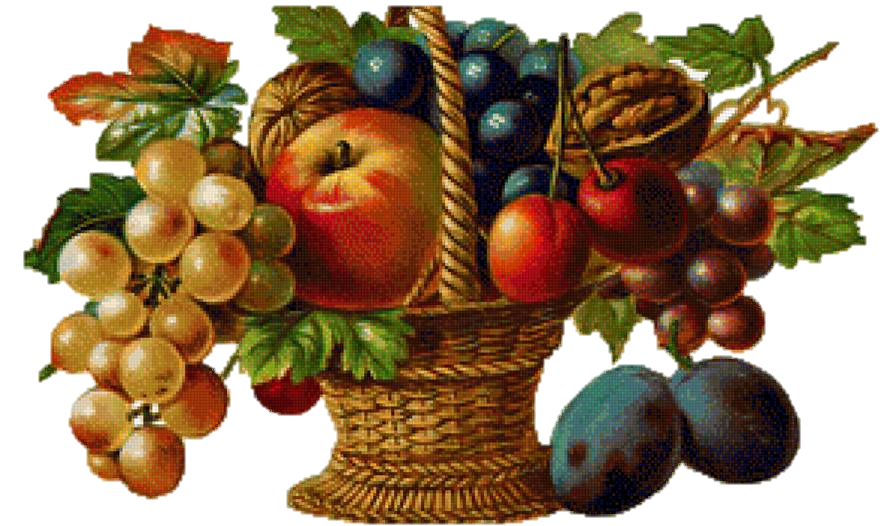 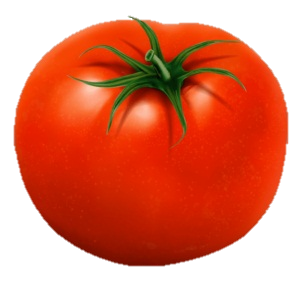 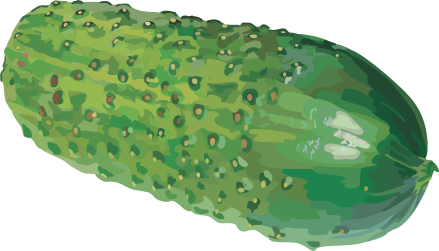 Овощи
Фрукты
-О чем мы говорили на занятии?-Давайте еще раз вспомним все признаки осени.
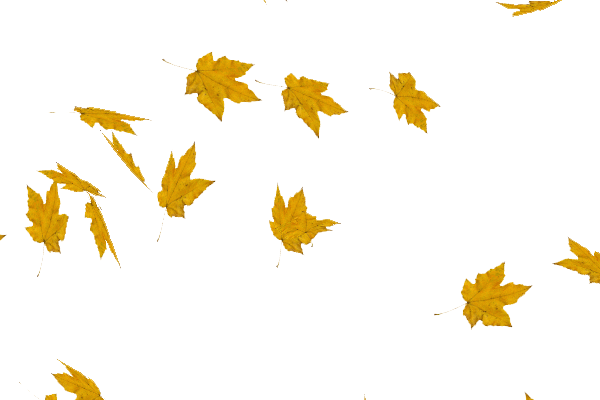 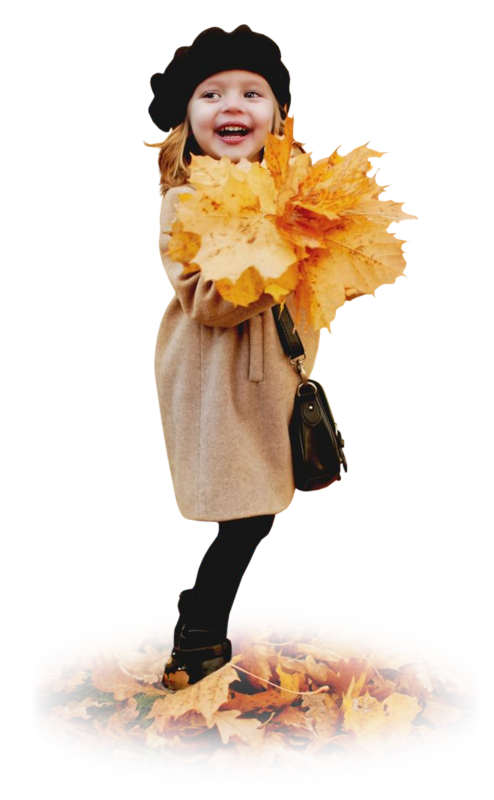 листопад
похолодало
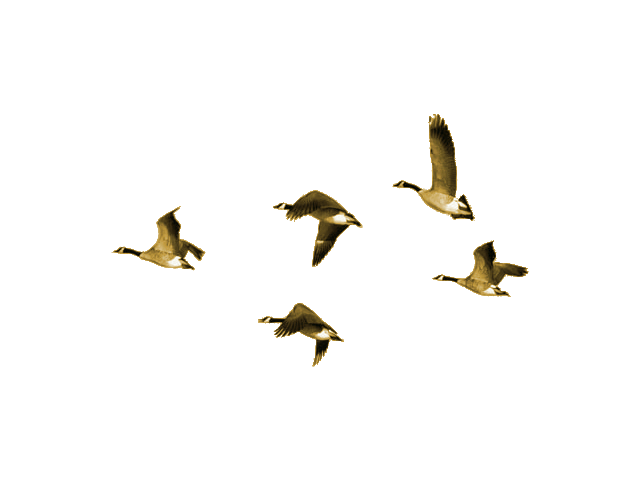 Птицы улетают на юг
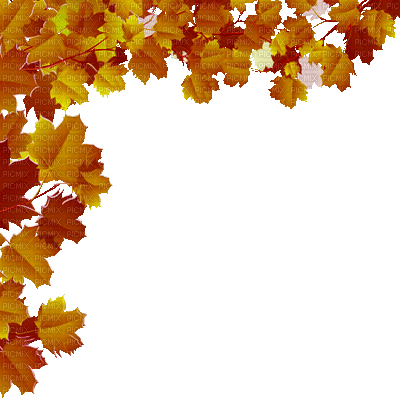 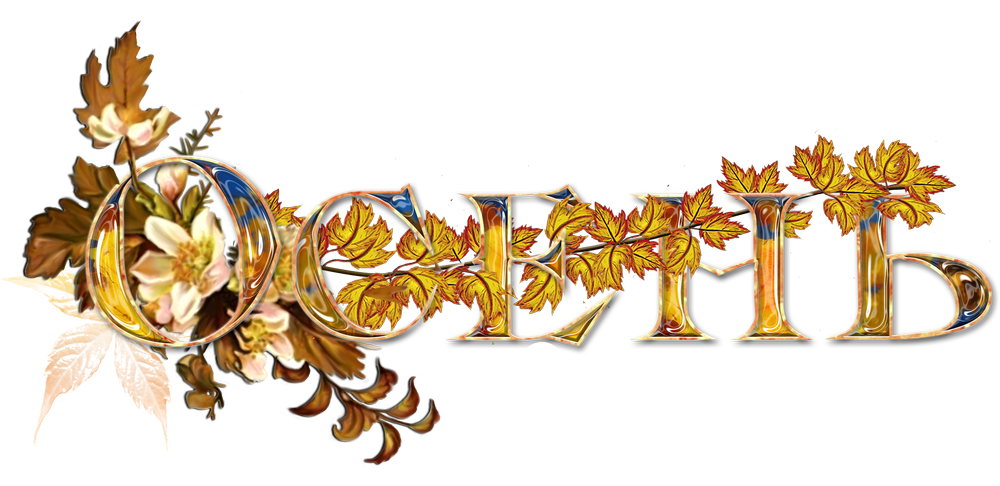 очень красивое время года!